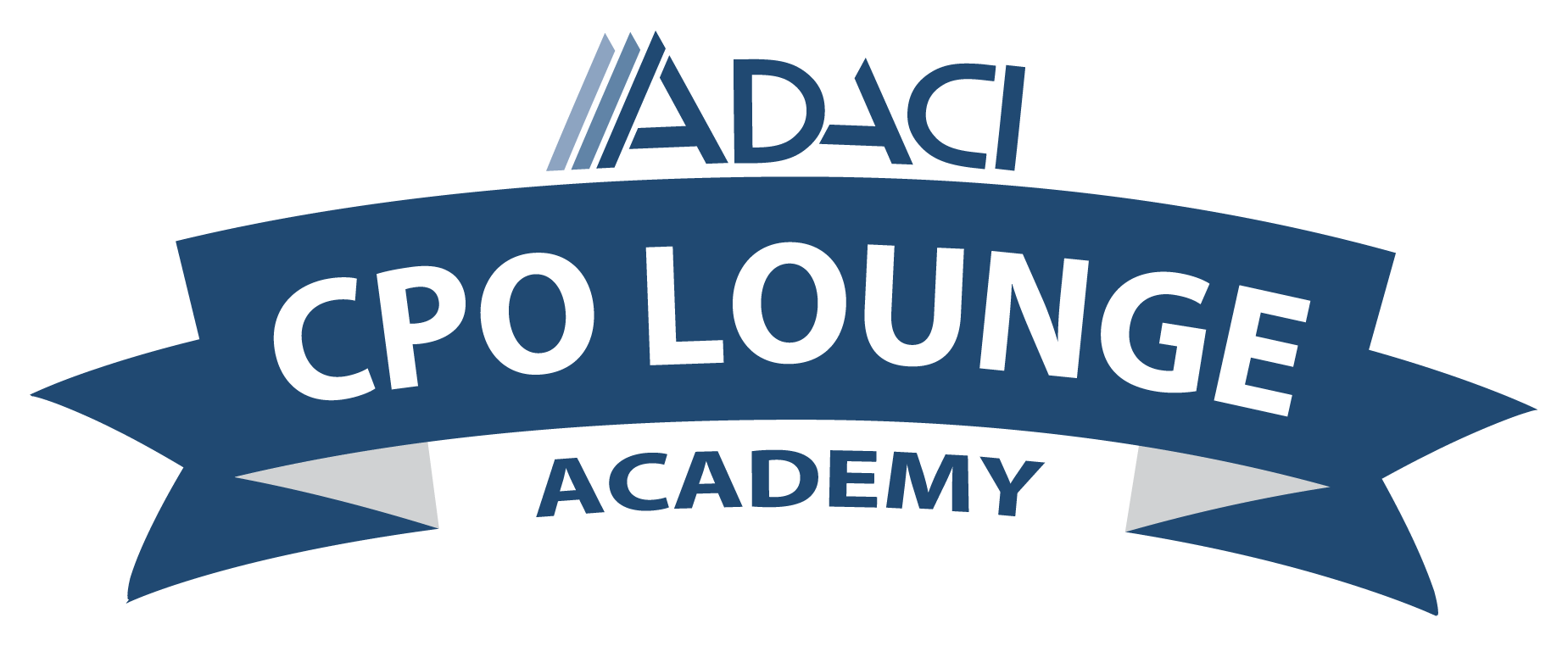 EXCELLENCE AWARD 2025
TITOLO PROGETTO
AUTORE PROGETTO
FOTO 
Autore
Nome e Cognome
Ruolo 
Azienda
CV Sintetico max 100 parole
Frase emozionale
Categoria per la quale si presenta il progetto:
Agenda

Scopo
Area di applicazione
Descrizione del progetto: problema e soluzione
Novità del progetto
Impatto del progetto alla realtà aziendale
Conclusioni 
Lesson Learned